Welcome to Industrial Technology!
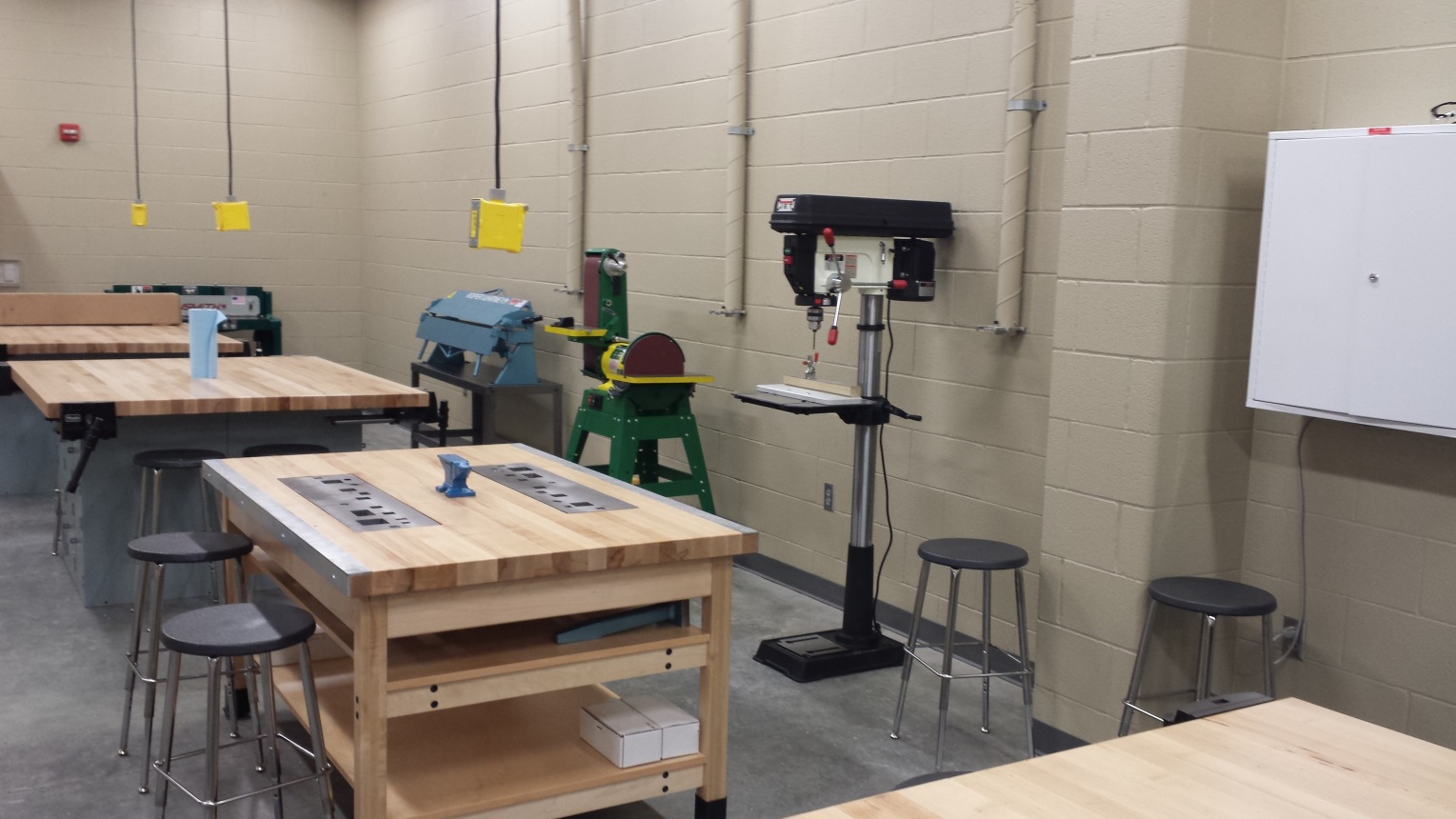 Mrs. Eker
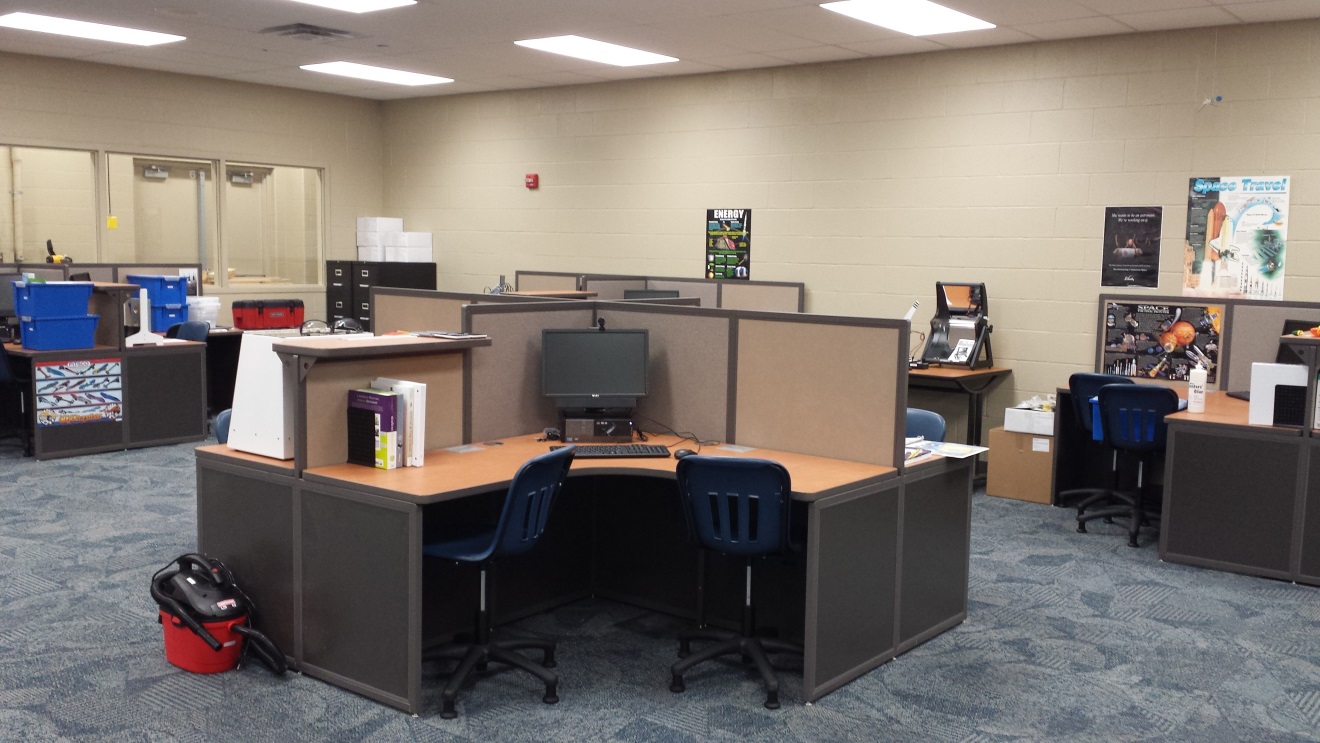 Module Session (days)
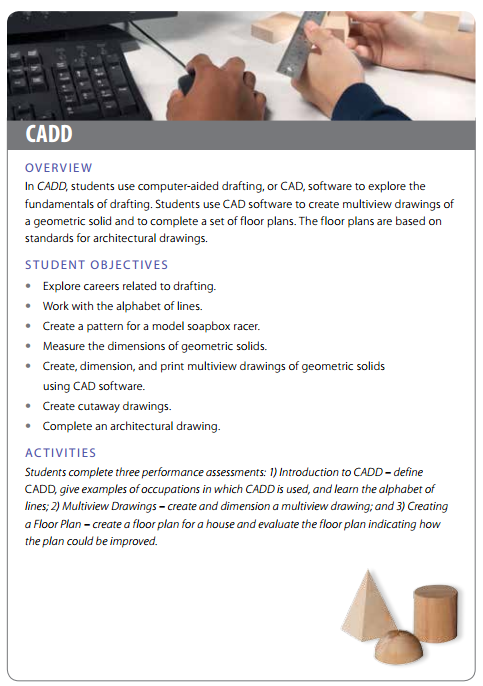 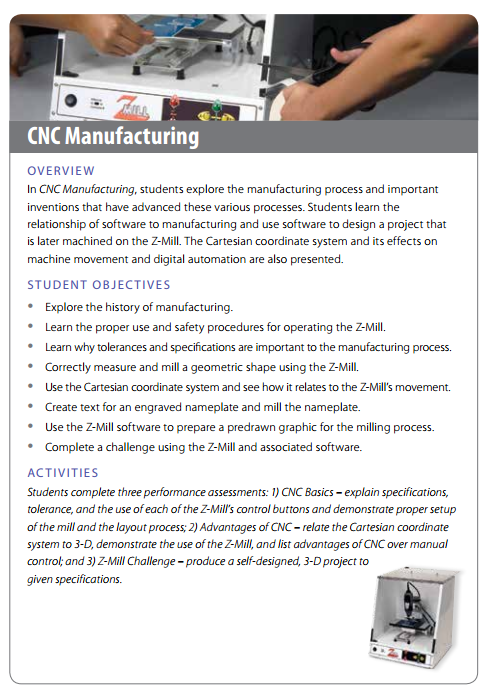 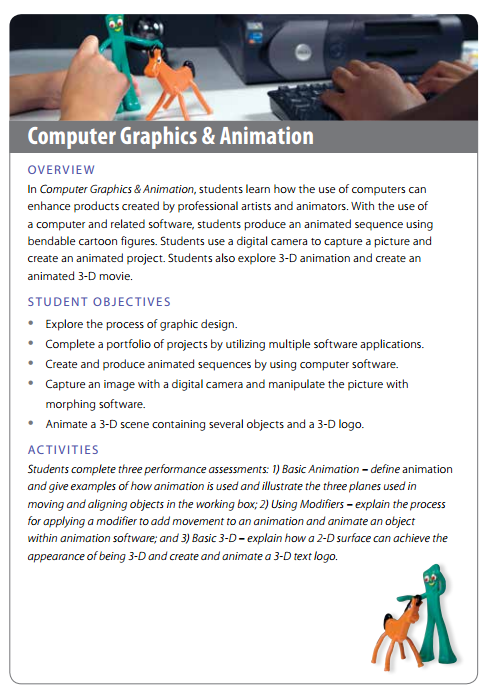 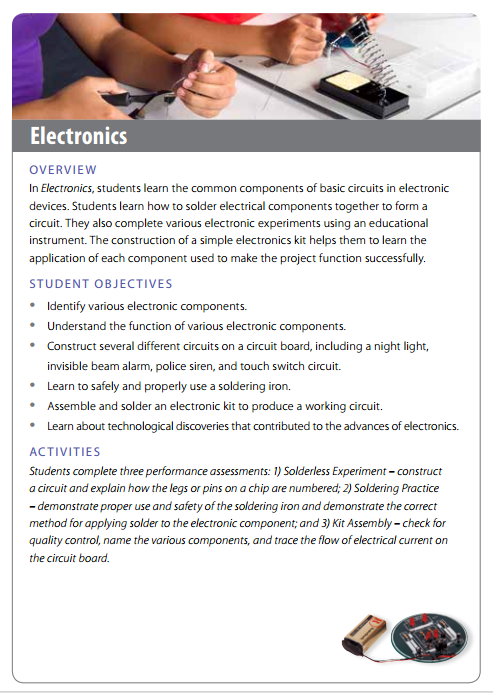 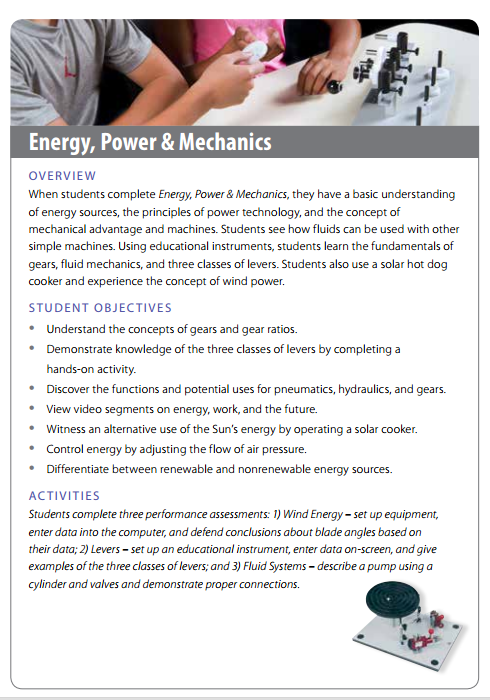 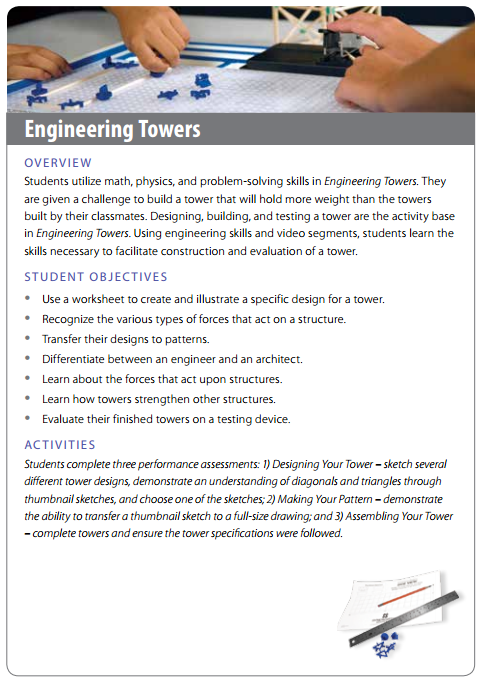 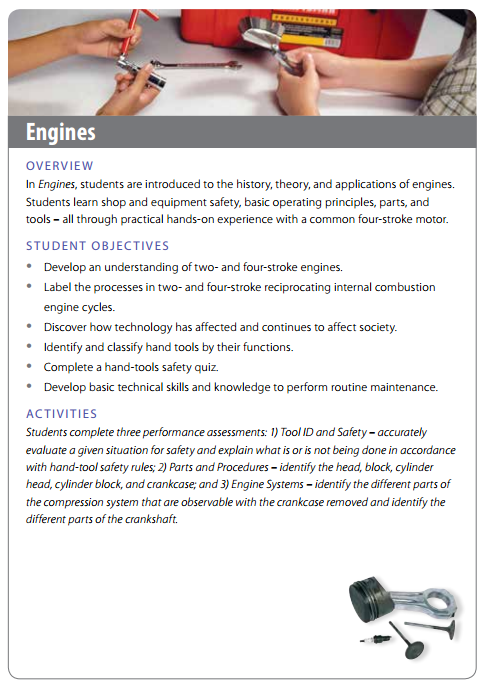 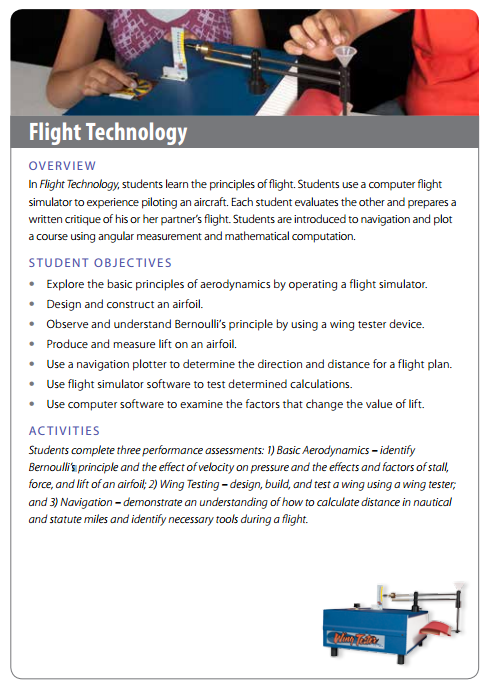 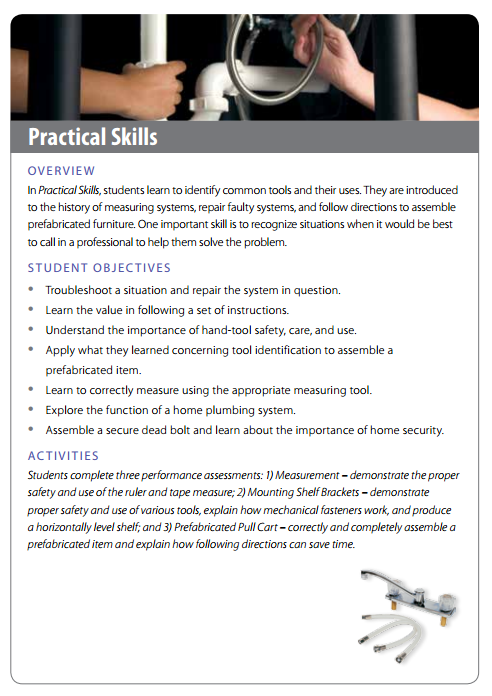 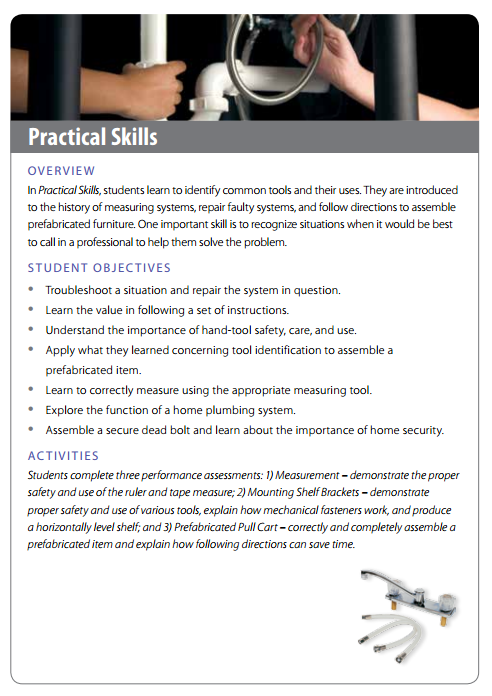 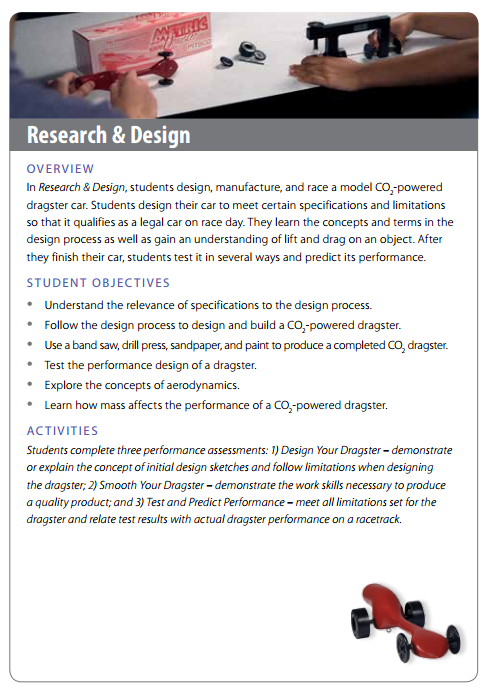 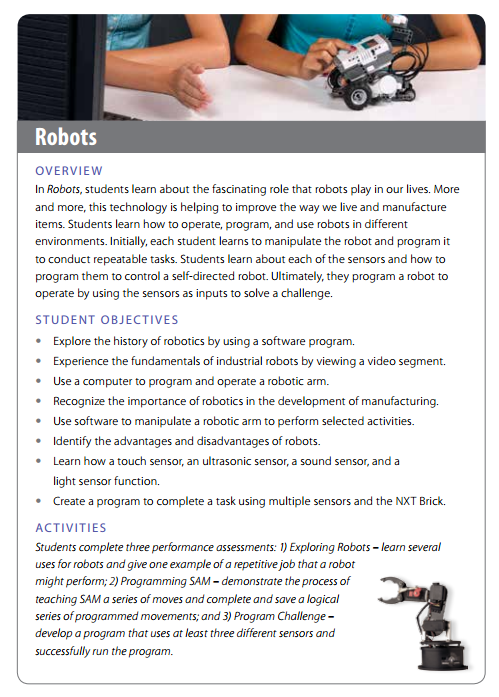